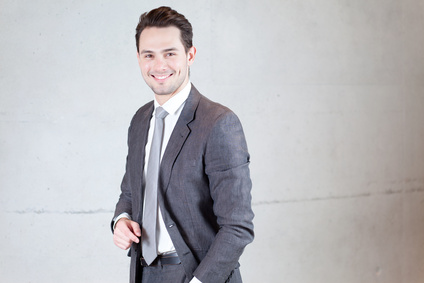 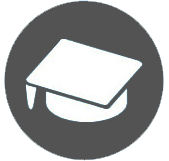 Formaçao
GRAU - 2000 – 2003
Lorem ipsum dolor sit amet, consectetur adipiscing elit.
GRAU - 2000 – 2003
Lorem ipsum dolor sit amet, consectetur adipiscing elit.
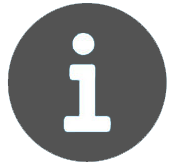 Objetivo
Lorem ipsum dolor sit amet, consectetur adipiscing elit. Morbi tristique sapien nec nulla rutrum imperdiet.
GRAU - 2000 – 2003
Lorem ipsum dolor sit amet, consectetur adipiscing elit.
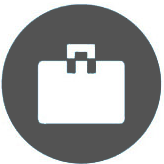 Experiência profissional
Lorem ipsum dolor sit amet, consectetur adipiscing elit. Morbi tristique sapien nec nulla rutrum imperdiet. Nullam faucibus augue id velit luctus maximus.
EMPRESA
Cargo exercido
2016-2017
Lorem ipsum dolor sit amet, consectetur adipiscing elit. Morbi tristique sapien nec nulla rutrum imperdiet. Nullam faucibus augue id velit luctus maximus.
EMPRESA
Cargo exercido
2016-2017
Lorem ipsum dolor sit amet, consectetur adipiscing elit. Morbi tristique sapien nec nulla rutrum imperdiet. Nullam faucibus augue id velit luctus maximus.
EMPRESA
Cargo exercido
2016-2017
Qualificações profissionais
Contato
name@mail.com
000 111 333
000 222 444
Win 7 & 8
AdWords
Excel
MySQL
12 Street Name, Lisboa